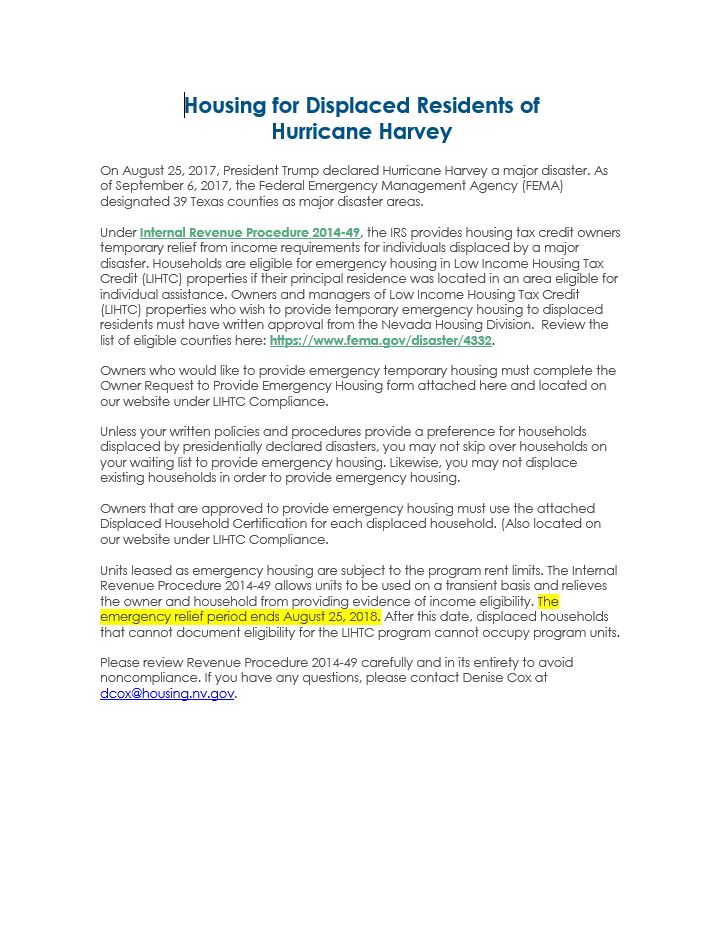 Housing for Displaced Residents of 
Hurricane Harvey
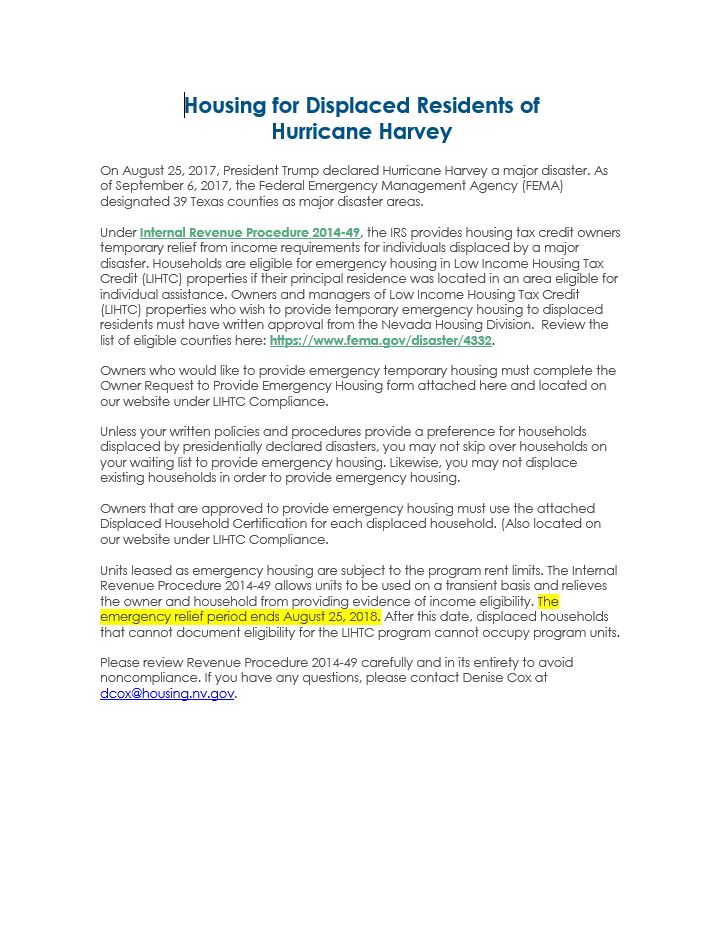 Housing for Displaced Residents of 
Hurricane Harvey
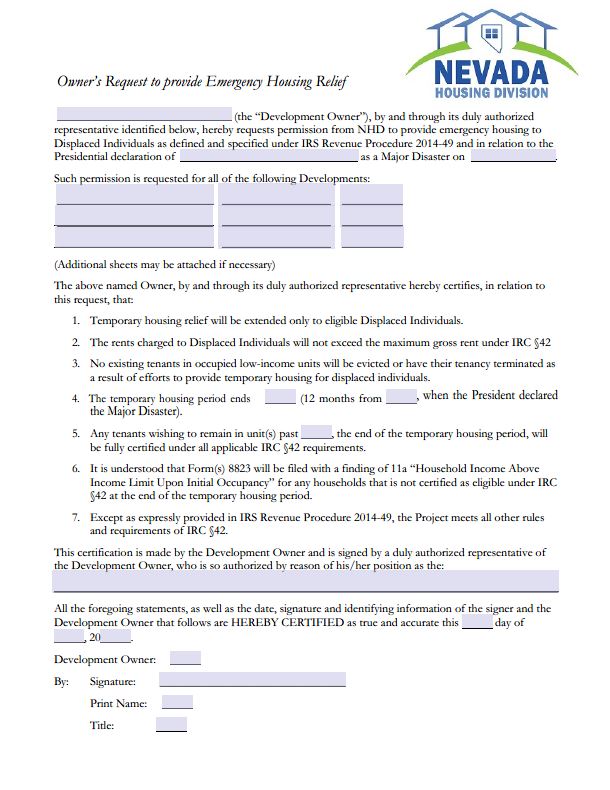 Owner’s Request to Provide Emergency Housing Relief
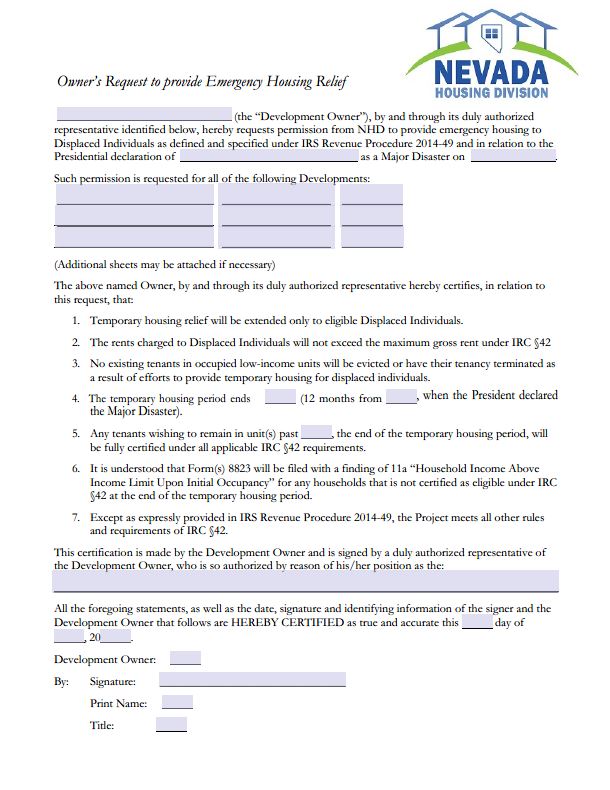 Owner’s Request to Provide Emergency Housing Relief
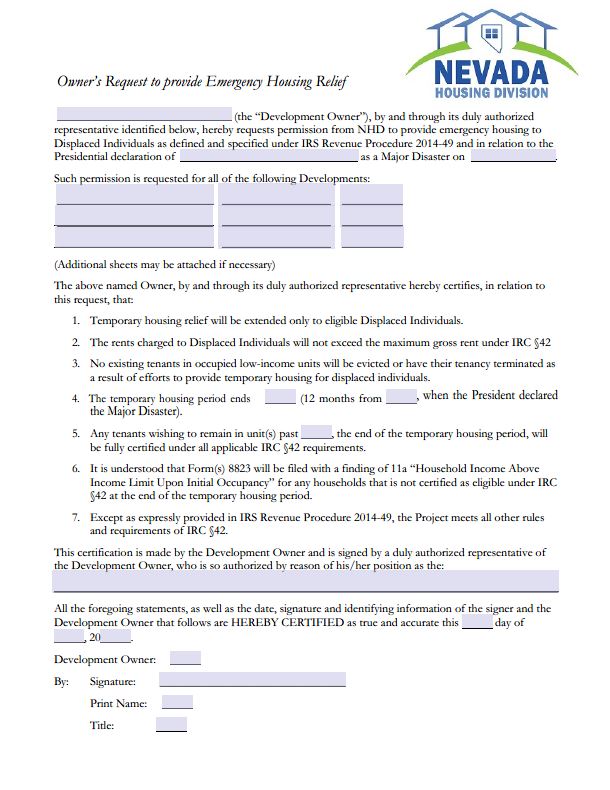 Owner’s Request to Provide Emergency Housing Relief
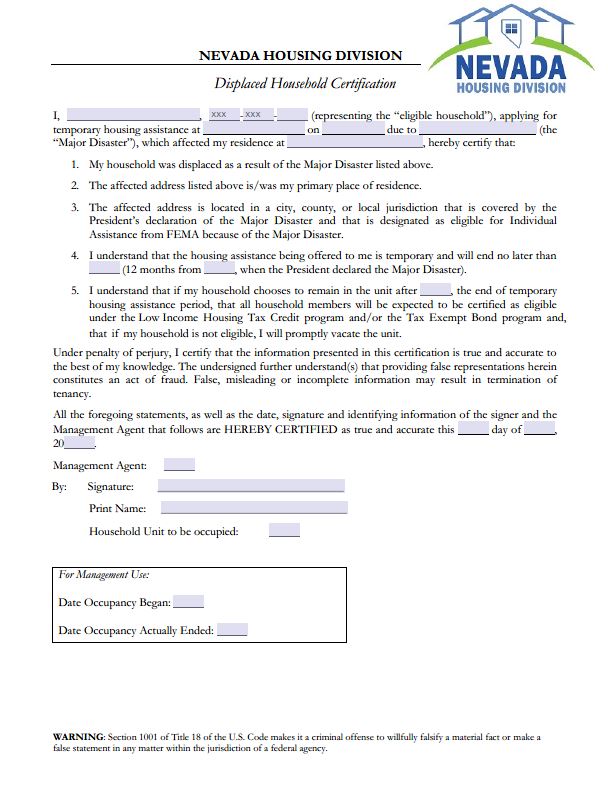 Displaced Household 
Certification
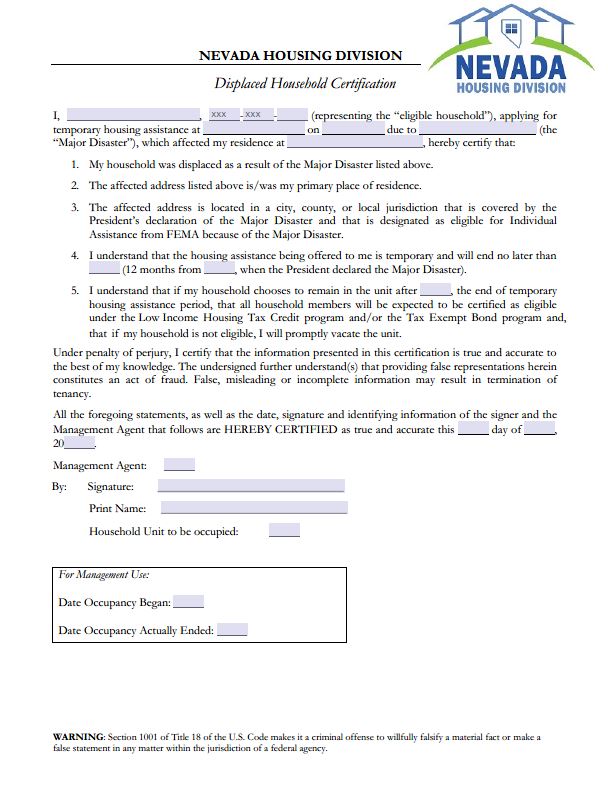 Displaced Household 
Certification